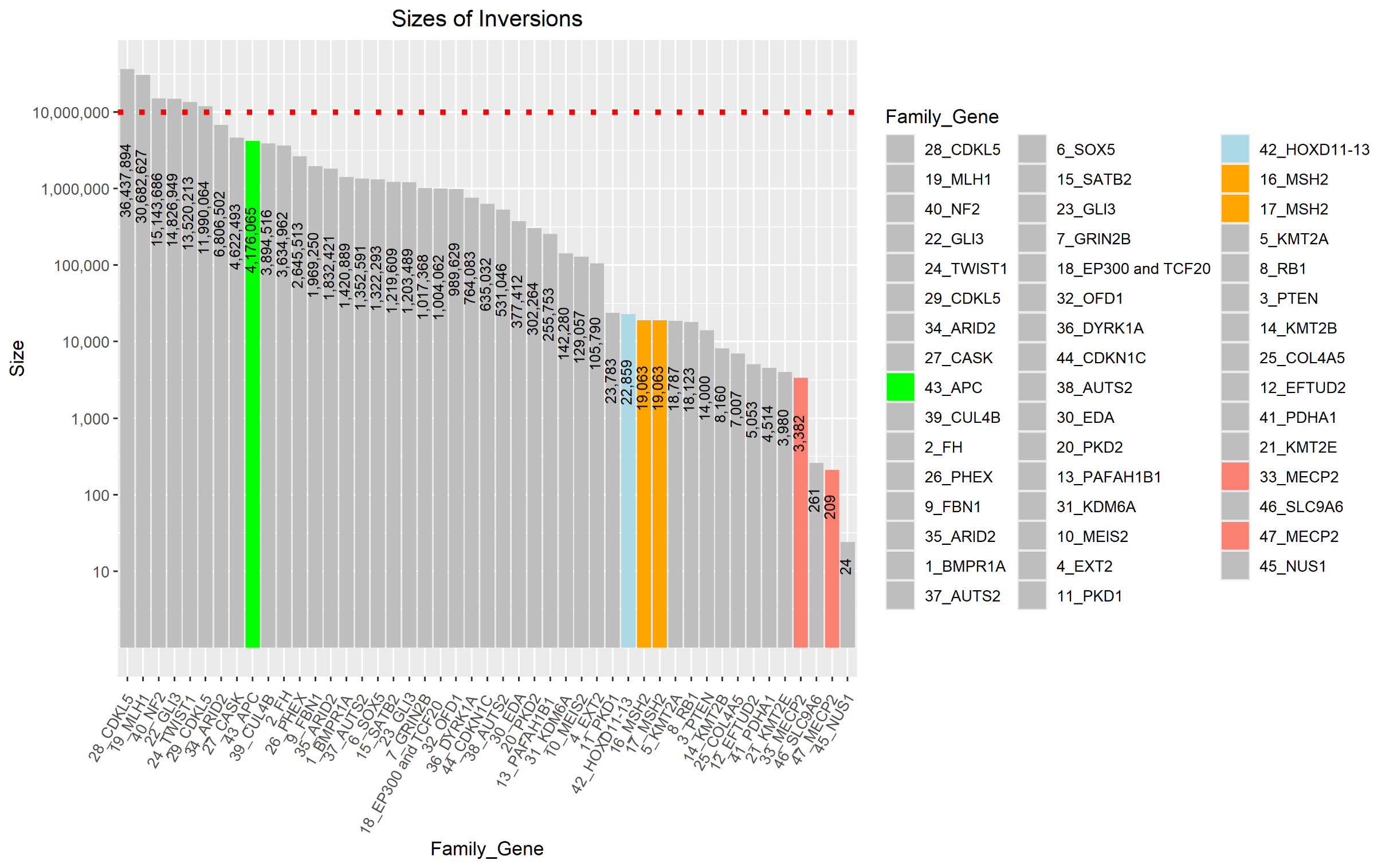 A
B
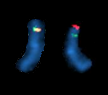 Green and red probes colocalized
Green and red probed split
Normal 3
Inverted 3
C
24bp inversion detected as 20 separate SNVs
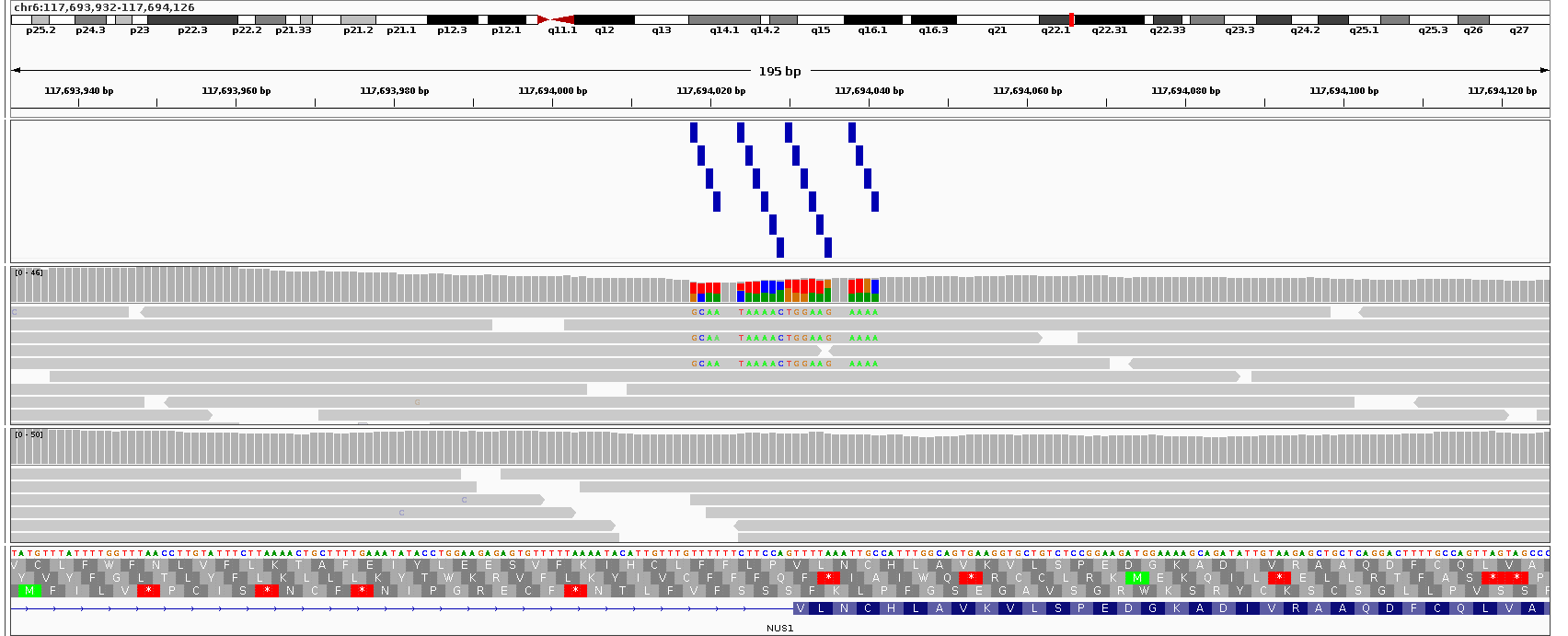 DELs with small internal elements retained
INVs with loss (>10%)
D
Interlinked DUPs
DUP-TRIPs
Simple INVs
Complex SVs
SV category
* *
Mode of inheritance
†
DNA validation
Ambiguity
RNA-seq
Final Review
Validation
Ambiguity
RNA-seq
Final Review
Mode of inheritance
MLPA
Unambiguous
Expression outlier
PCR/Sanger
Unknown
Likely diagnostic
De novo
Nanopore
Monoallelic expression
Inherited from affected parent
Likely diagnostic but more evidence beneficial
Ambiguous with short reads
PacBio
Truncation
FISH
From carrier mother (X-linked)
Unknown
Ambiguity solved by long reads
Refuted by follow up
Exon skipping / fusion
From unaffected mother
Exome reanalysis
Uninformative
Validated but no information